КАК НАЙТИ РАБОТУ СВОЕЙ МЕЧТЫ. ЦЕЛЕПОЛАГАНИЕ
_______________________________
                                    
Фомина Людмила, 
координатор региональных программ 
Совета Бизнеса по Вопросам Инвалидности
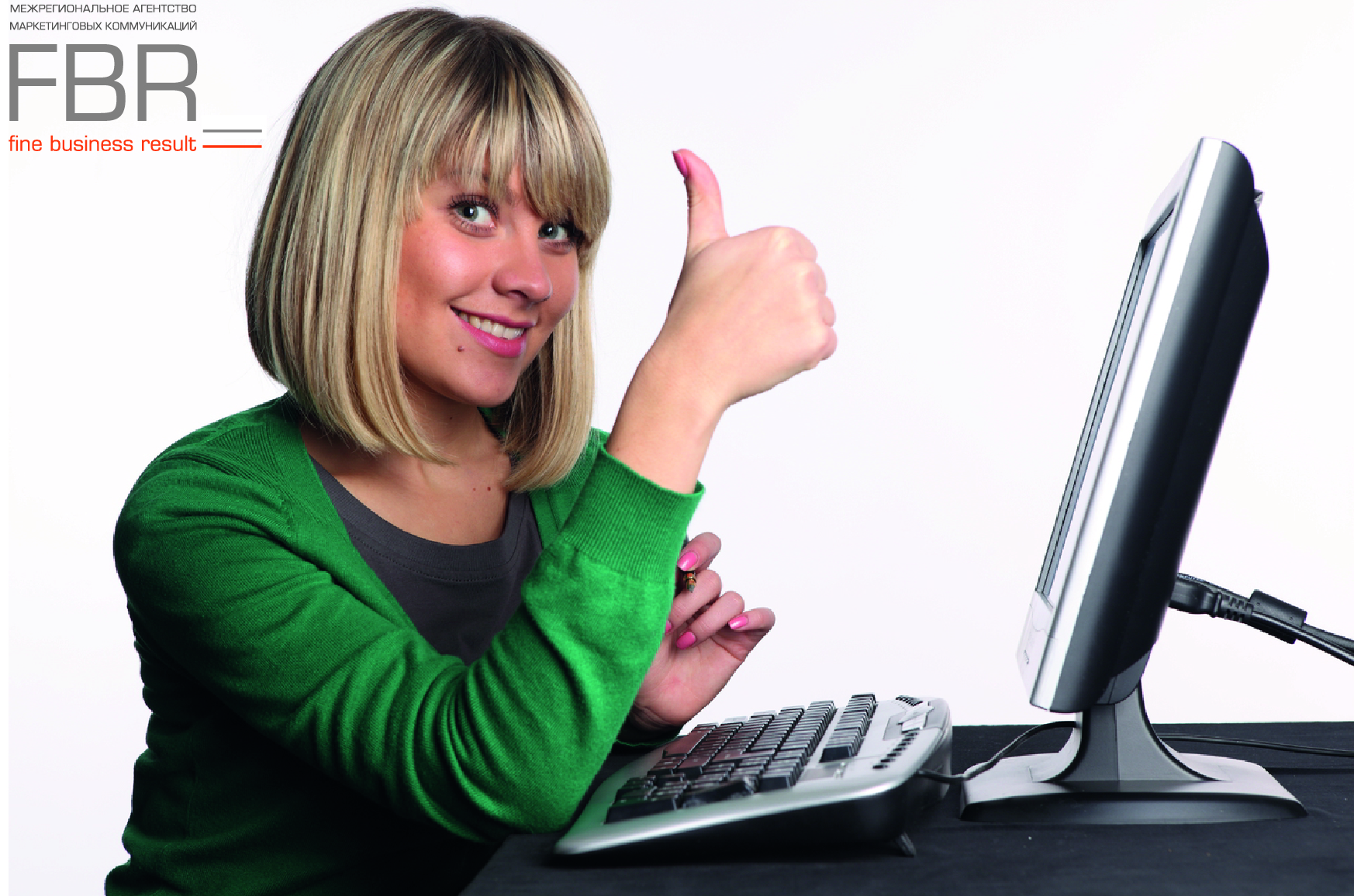 План вебинара
____________________________________
Мотивация и цель
Осознанная профориентация
3.   Выбор вариантов поиска работы
4.   Составление резюме и сопроводительного письма
Телефонные переговоры
Собеседование
Адаптация на рабочем месте
2
Моральная и техническая поддержка
Основы успешного трудоустройства: в чем секрет?
___________________________________
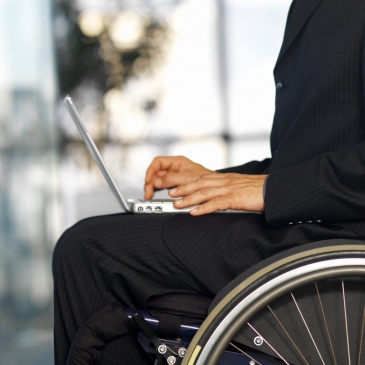 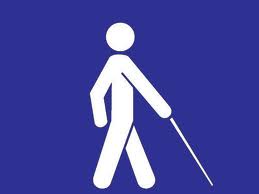 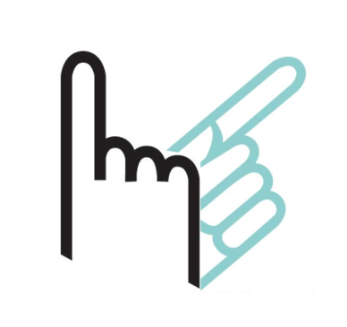 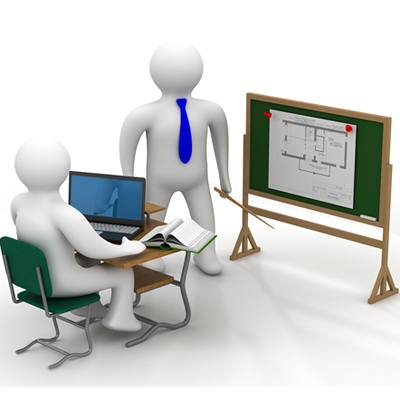 Поиск работы – это работа!
[Speaker Notes: Адаптация на рабочем месте и моральная поддержка]
План ступенчатой работы по ИТ
Этапы успешного поиска работы
___________________________________
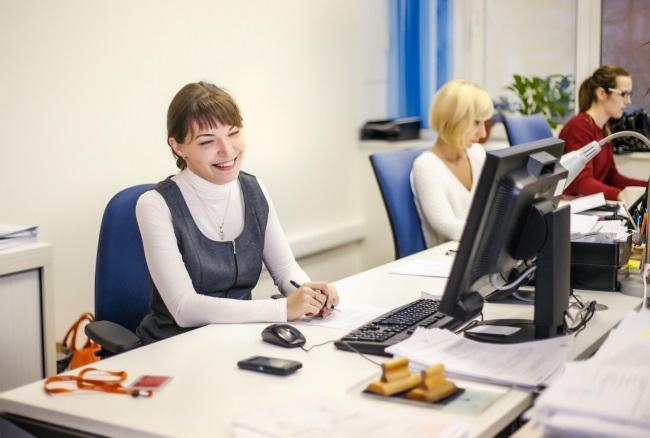 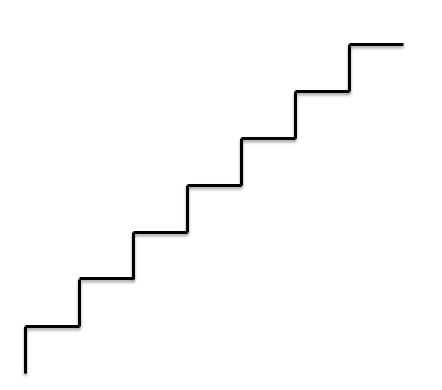 Адаптация на рабочем месте
Собеседование
Телефонные переговоры
Составление резюме и сопроводительного письма
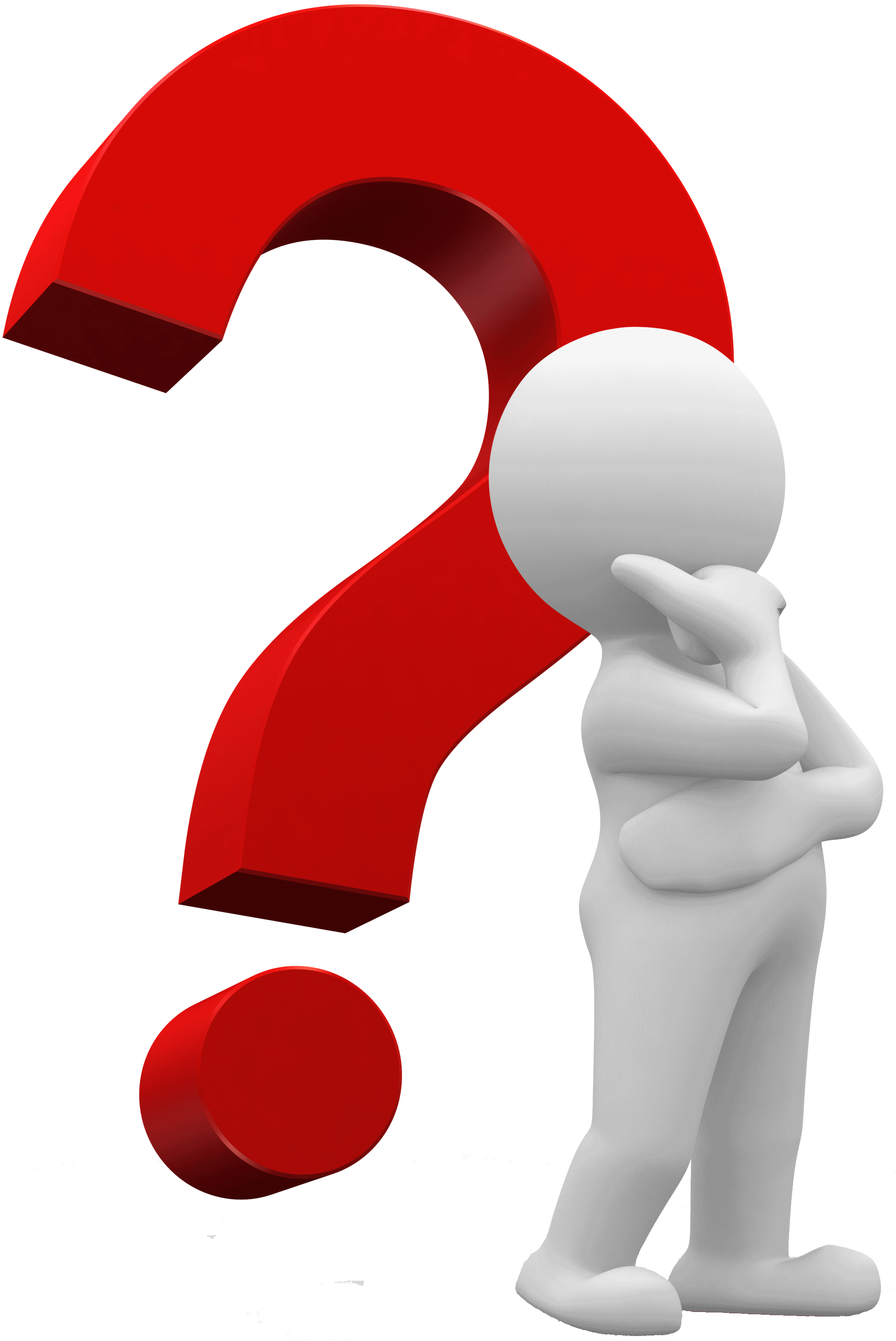 Выбор вариантов поиска работы
Профориентация
Мотивация и цель
Мотивация и целеполагание
Личный SWOT-анализ
___________________________________
Жизненные приоритеты и миссия:
Ищем миссию:
- ТОП 20 любимых дел
- Мое идеальное окружение
Мой идеальный день
- Мои ценности
- 5 жизней, которые я бы хотел(а) прожить?
- SWOT (достижения и возможности)
План ступенчатой работы по ИТ
Личный SWOT-анализ
___________________________________
План ступенчатой работы по ИТ
ПОСТАНОВКА ЛИЧНОЙ SMART-ЦЕЛИ
___________________________________
ЦЕЛЬ ДОЛЖНА БЫТЬ:

 SPECIFIC (Конкретная) – цель содержит четкое название итогового результата, либо четко сформулированную идею

 MEASURABLE (Измеримая) — цель должна содержать меры измерения. Например: количество, критерии качества и др

 AGREED (Согласованная) — цель согласована в Вашими персональными интересами и условиями проекта

 REALISTIC (Реальная) — цель адекватна ситуации: не завышена/ не занижена.  

 TIMED (Обозрима во времени) — поставлен четкий срок достижения цели.
План ступенчатой работы по ИТ
Анализ и переформулировка ожиданий
___________________________________
Переформулировка

Мои ожидания:
Мне понравится, если…
Я был(а) бы рада…
Мне будет приятно…
Для меня подарком будет…



2. Мои опасения:
Осознайте свои «чувствительные точки», переформулируйте  в противоположную позитивную формулу для настройки сознания
Свободный анализ

Мои ожидания 
От работы: что должно произойти?
От руководителей: как должны относиться ко мне руководители?
От сотрудников: как должны вести себя сотрудники?
От себя: как должен (на) вести себя я?

2. Мои опасения:
От работы
От руководителей 
От сотрудников
От себя
Профориентация
Определение мотивации в профориентации
___________________________________
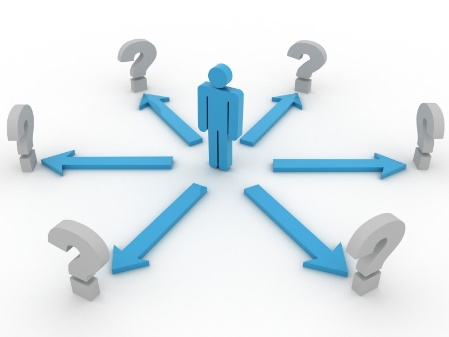 Мотивация
Внутренняя
Деньги
Интерес к работе
Общение
Условия труда
Внешняя
Семья
Съем\покупка квартиры
Осознанная профориентация
План ступенчатой работы по ИТ
Условия оптимального выбора профессии
___________________________________
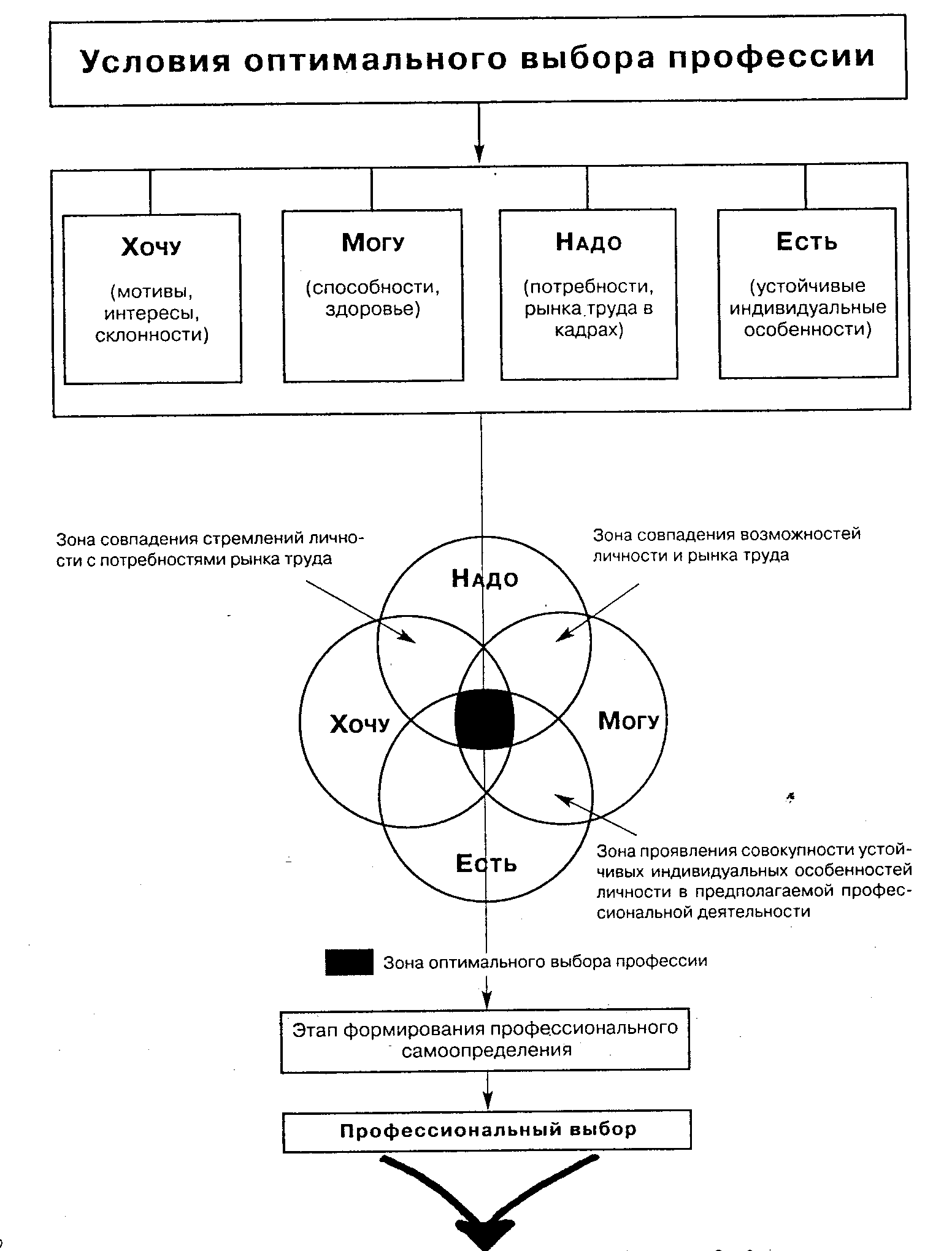 Узнать ситуацию на рынке труда
План ступенчатой работы по ИТ
Правила выбора профессии
__________________________
Выявить, чем бы вы хотели заниматься
Сравнить требования профессии со своими данными
Правила выбора профессии
ЗАДАЧА:         
выбрать профессию, которая: 
интересна и привлекательна для меня;
соответствует моим психологическим особенностям и состоянию здоровья
пользуется спросом на рынке труда
Подробно изучить выбранную профессию
Определить свои способности к различным видам деятельности
Профессиональные интересы, склонности, способности
________________________________________________
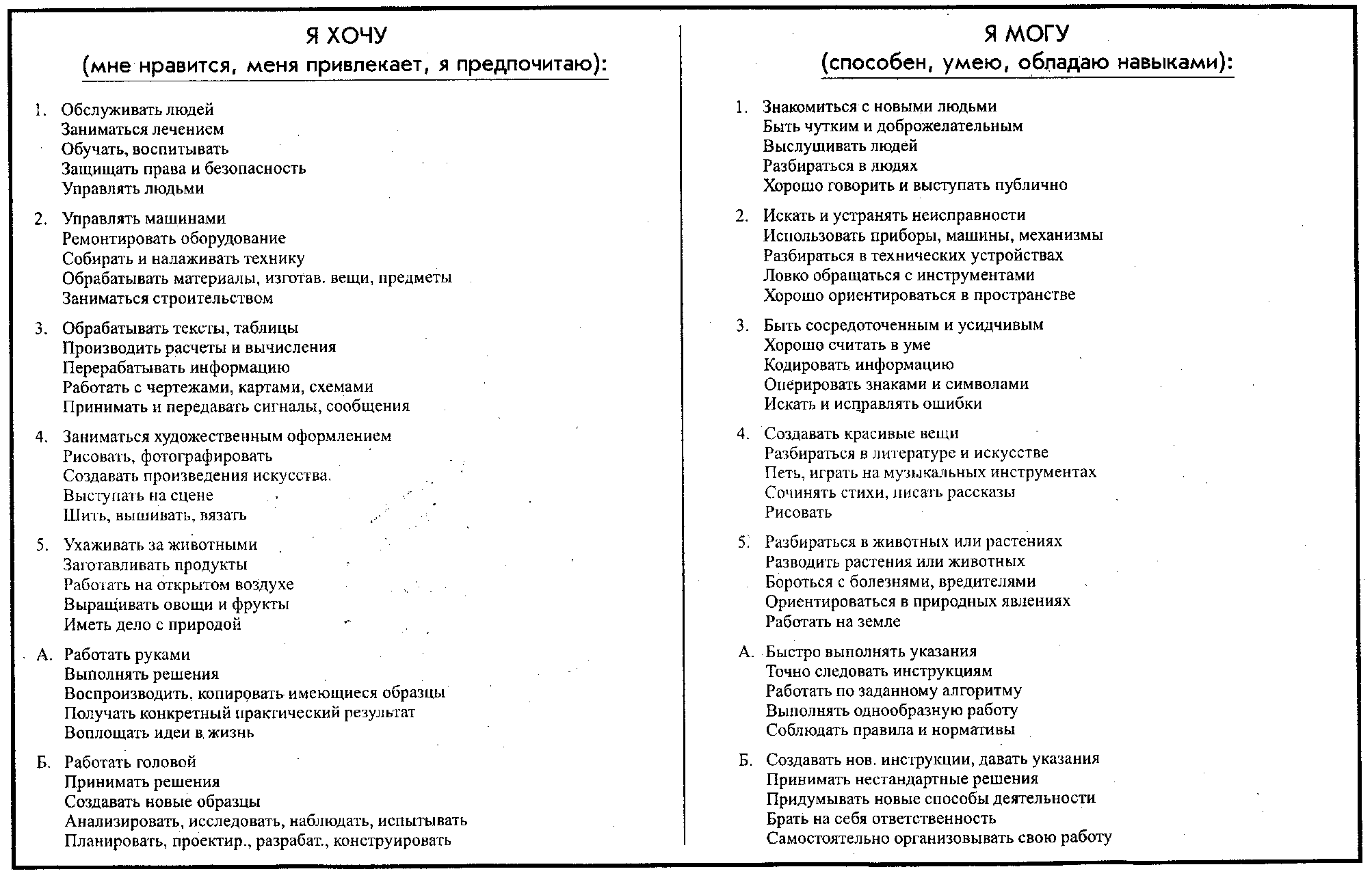 Выбор вариантов поиска работы
Основные варианты самостоятельного поиска работы
________________________________________________
1. Сайты по поиску работы
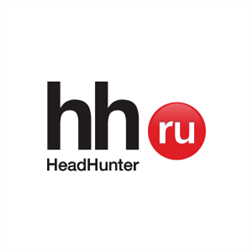 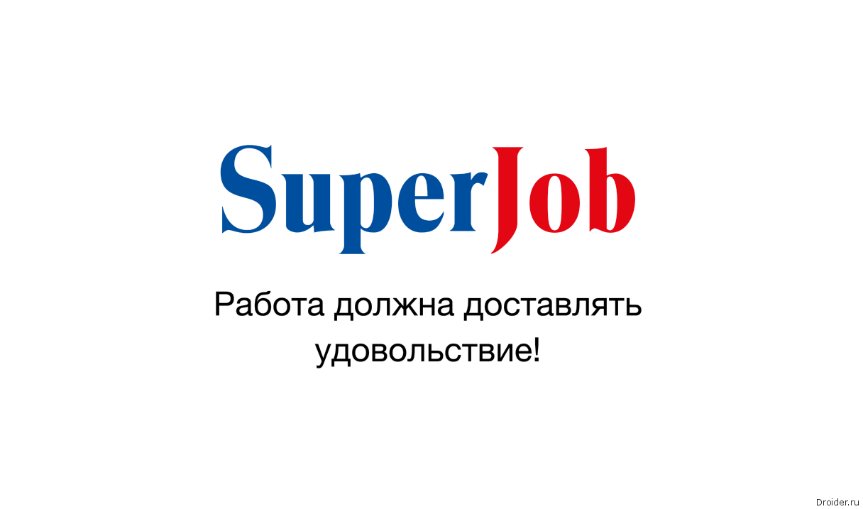 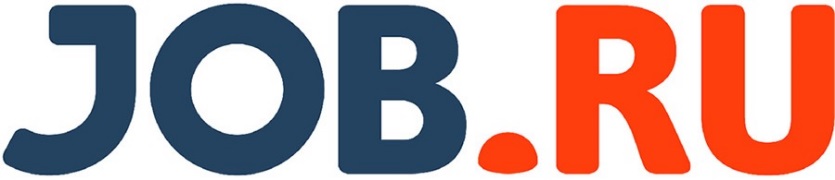 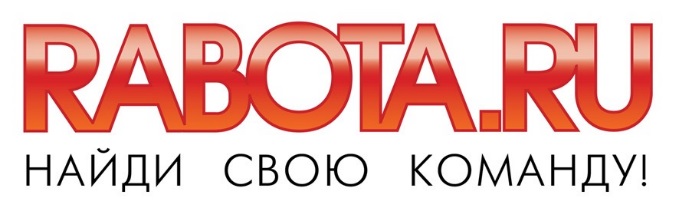 16
Основные варианты самостоятельного поиска работы
________________________________________________
2. Газеты по поиску работы
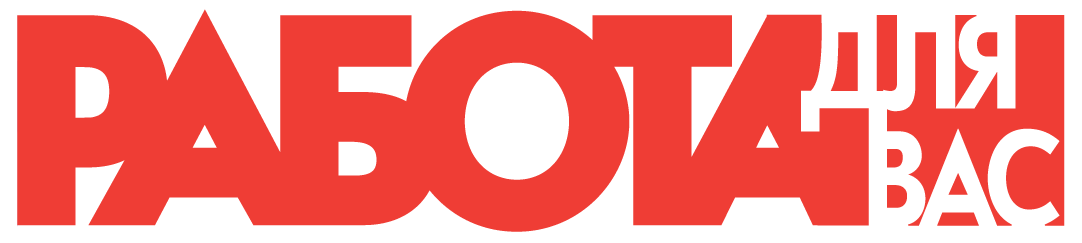 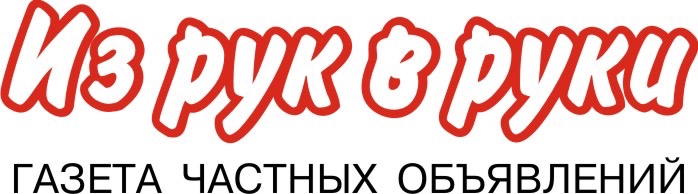 17
Основные варианты самостоятельного поиска работы
________________________________________________
3. Рекомендации друзей/коллег
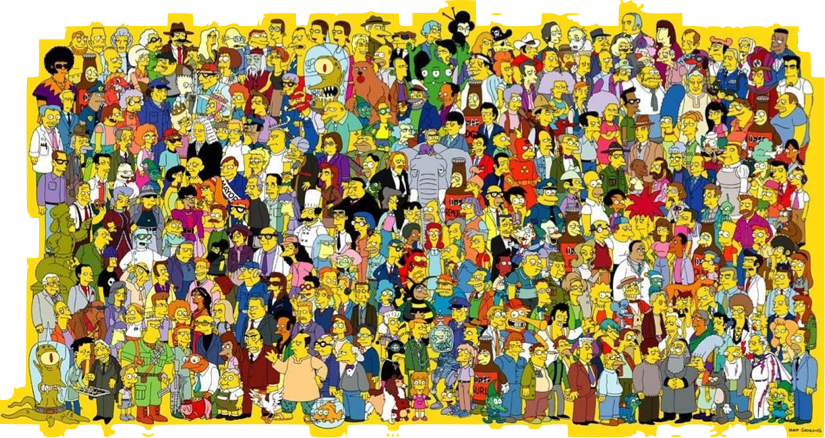 18
Основные варианты самостоятельного поиска работы
________________________________________________
4. Социальные сети
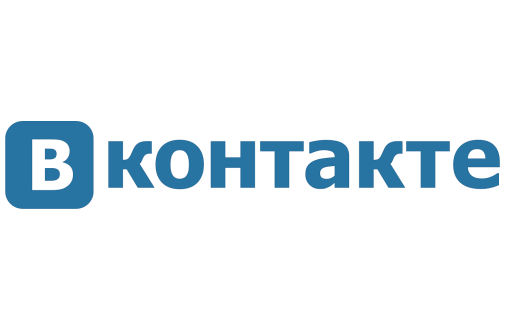 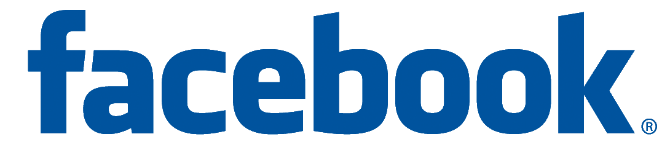 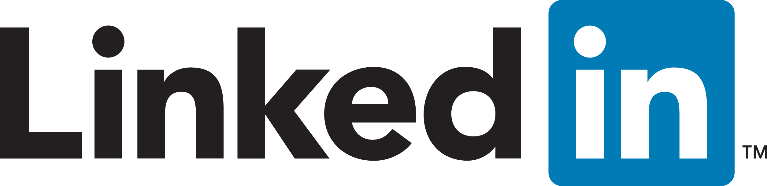 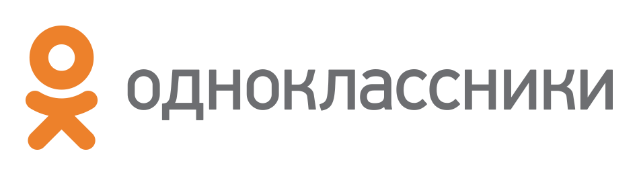 19
Основные варианты самостоятельного поиска работы
________________________________________________
5. Интернет
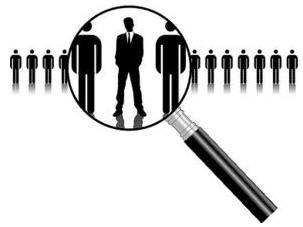 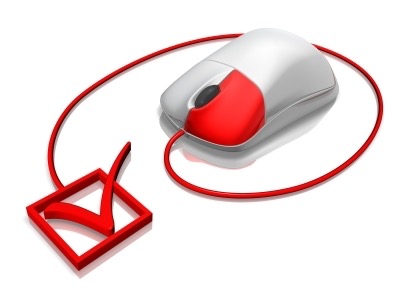 20
Резюме и сопроводительное письмо – это важно!
Р Е З Ю М Е
Составление резюме
___________________________________
Опыт работы
по трудовой книжке
без трудовой книжки
практика
Ключевые навыки
программы
важные факторы (управление людьми, командность, ориентация на результат и т.п.)
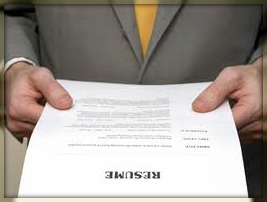 Базовое резюме
Специальность 1
Специальность 3
Специальность 2
!
Формулировки лучше брать из аналогичных вакансий
Варианты поиска работы
Сопроводительное письмо и Варианты поиска работы
___________________________________
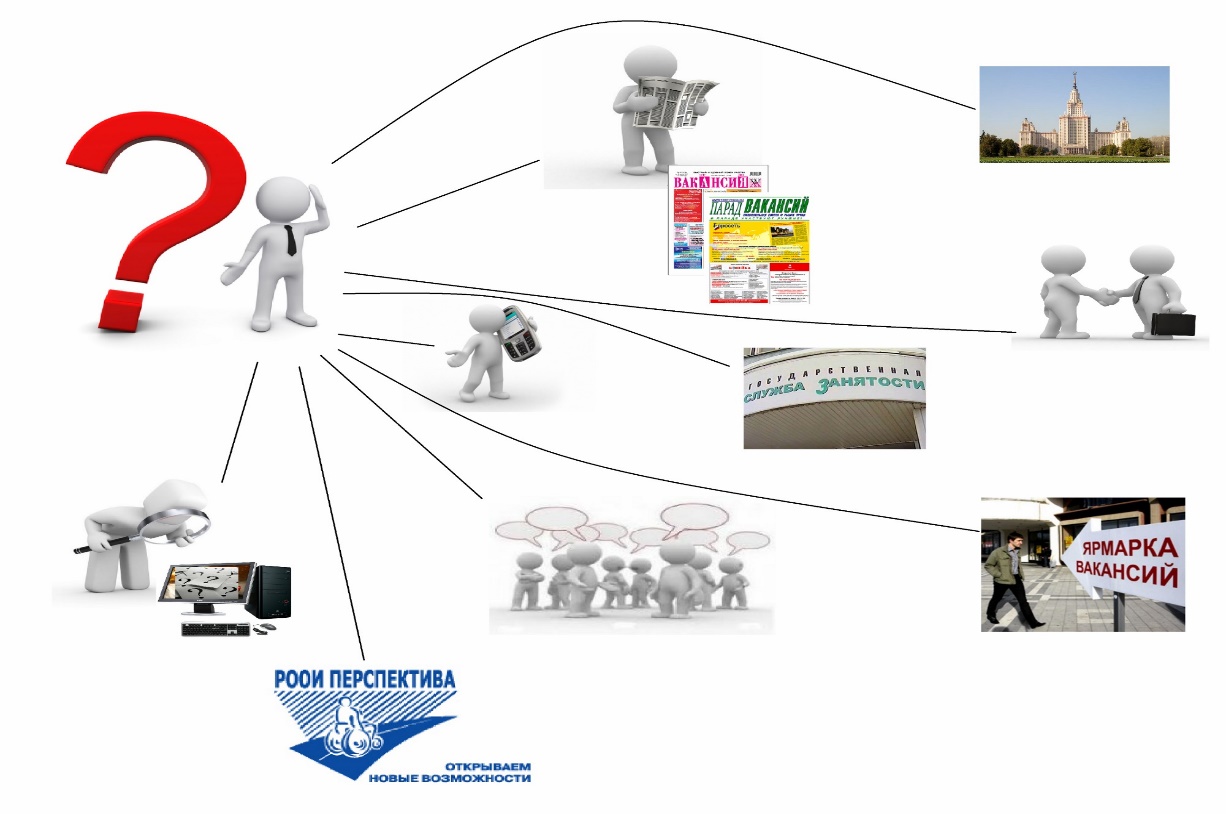 hh.ru
Superjob.ru
Rabota.ru
Job.ru
Zarplata.ru
Stood.ru
Dislife.ru
Free-lance.ru
Сопроводительное письмо
Хочу работать именно в ЭТОЙ компании
Хочу работать именно на ЭТОЙ должности
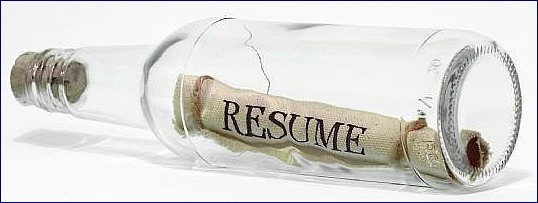 !
Регулярное обновление резюме
Телефонные переговоры и собеседование
Телефонные переговоры
Телефонные переговоры
___________________________________
Самостоятельные переговоры
Переговоры за соискателя
Размять связки
Улыбаться
Имя собеседника
План разговора:
Вакансия
Где нашел
Представиться
Вопросы
Контроль времени
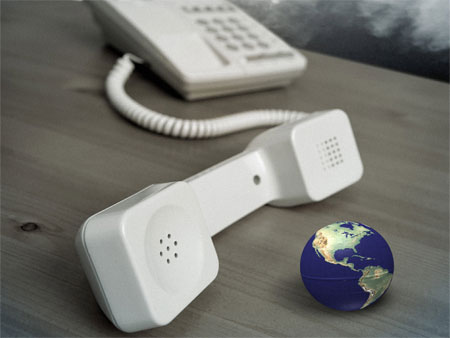 Собеседование
Собеседование
___________________________________
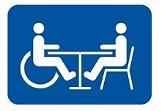 САМОСТОЯТЕЛЬНОЕ ПРОХОЖДЕНИЕ
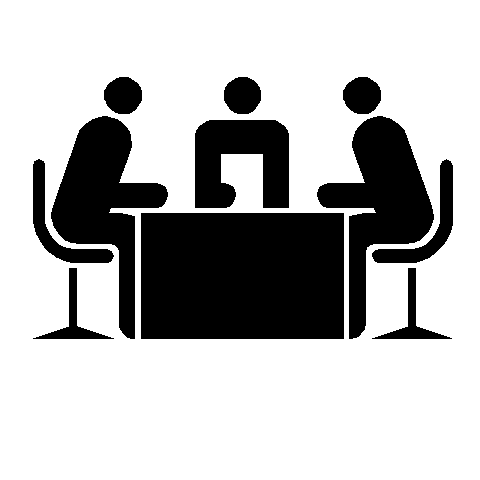 С ПОДДЕРЖКОЙ СПЕЦИАЛИСТА
Рассказ о себе
Почему хочу работать в ЭТОЙ компании на ЭТОЙ должности
Вопросы по существу
Адаптация на рабочем месте
Адаптация на рабочем месте
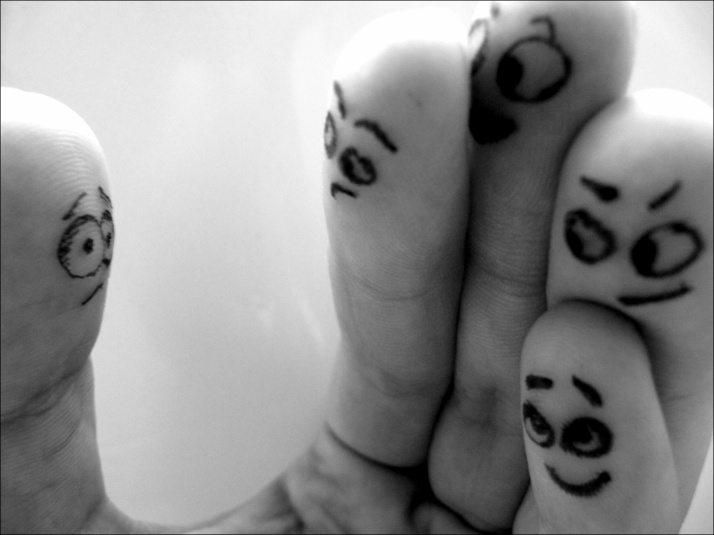 Непривычная обстановка
Незнакомые люди
Новая информация
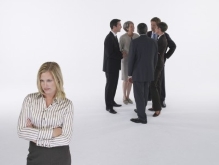 Страх
Неуверенность
Одиночество
Непонимание
Несамостоятельность
Окончание первого рабочего дня
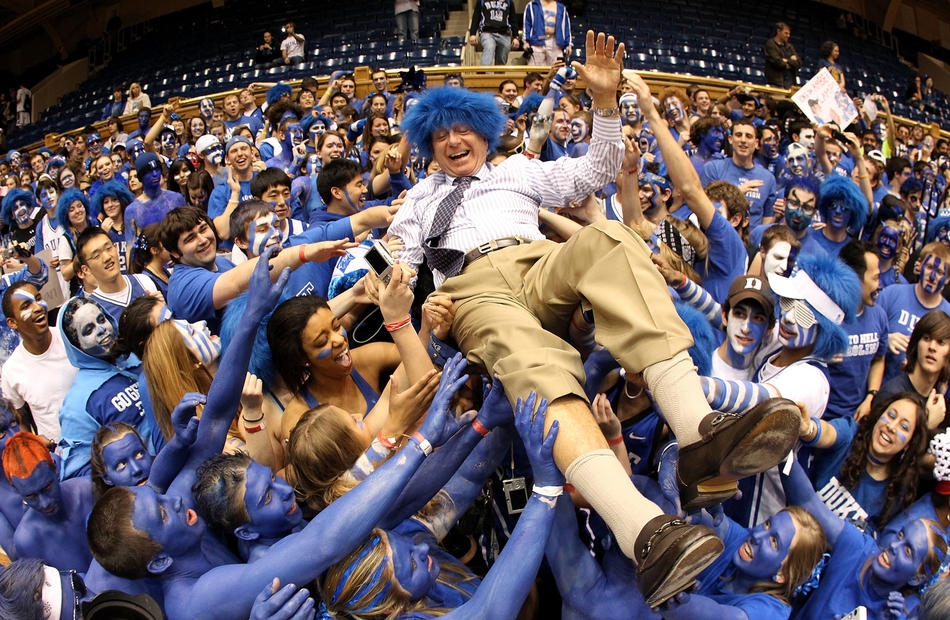 Ты в команде!
Процесс адаптации новых сотрудников
День 0
День 1 - Месяц 1
Месяц 1 – Год 1
Подготовка к адаптации
Адаптация
Интеграция
Профессиональная адаптация:

Наши услуги, методология  их оказания
Обязательные тренинги по риск-менеджменту
Профессиональные тренинги
Подготовка  к выходу на работу нового сотрудника
Информирование коллег, вовлеченных в процесс
Формирование представлений о роли нового сотрудника в коллективе
Выстраивание отношений с коллегами и клиентами 
Развитие профессиональных навыков и построение карьеры
Получение обратной связи, годовая оценка работы
Организационная адаптация:

Рабочее место
Вводный тренинг:  корпоративная культура, ценности, атрибуты бренда
Политики, правила внутреннего трудового распорядка
 Менеджер-наставник, постановка целей развития
Результат: Новый сотрудник уже является частью команды
Результат:
Вовлеченность в рабочий процесс
Взаимодействие с коллегами
Чувство поддержки 

Понимание своего функционала 
Появление энтузиазма 
Приобщение к корпоративной культуре
Результат:
Вы – значимая часть команды!
Выстраивание отношений
Обучение
Карьерное развитие
6 составляющих процесса адаптации
?
Ваши вопросы
Контакты:
Людмила Фомина
8 910 10 22 675, 
LFomina@kpmg.ru
Спасибо за внимание!